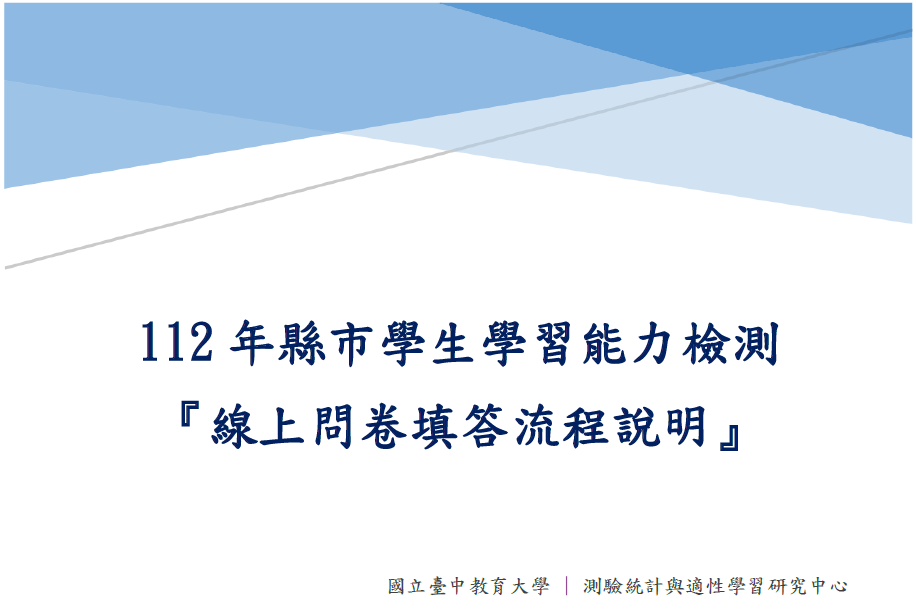 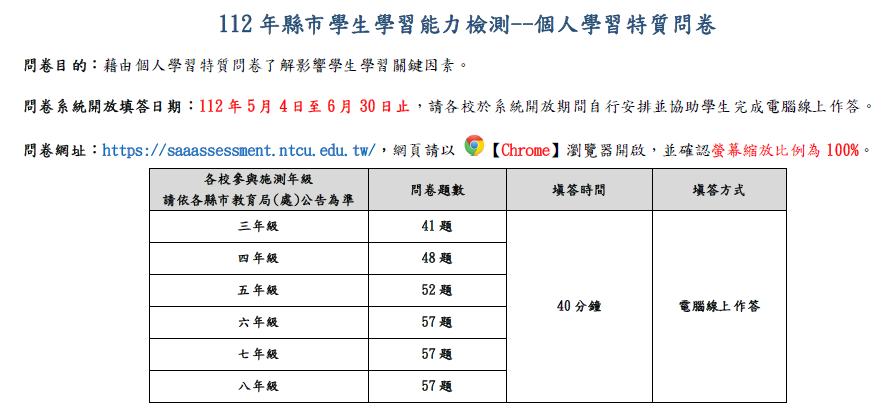 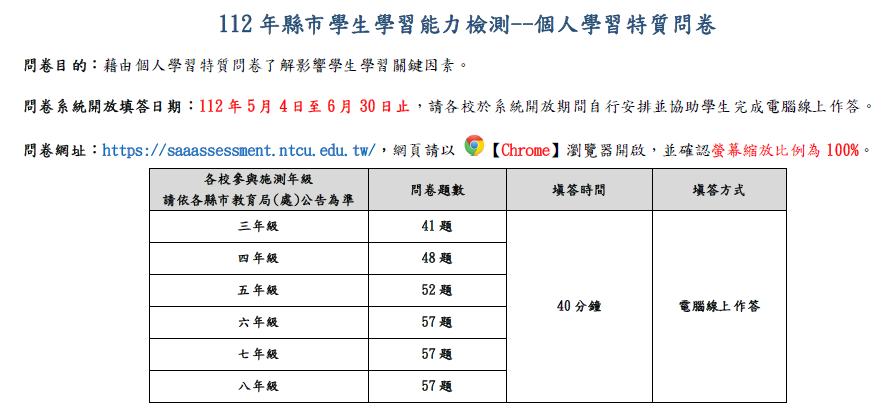 問卷網址：https://saaassessment.ntcu.edu.tw/
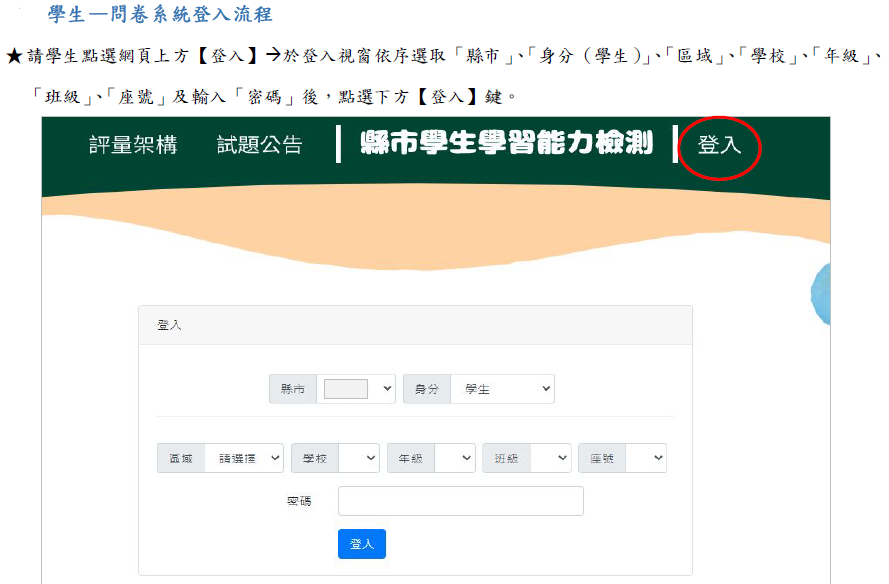 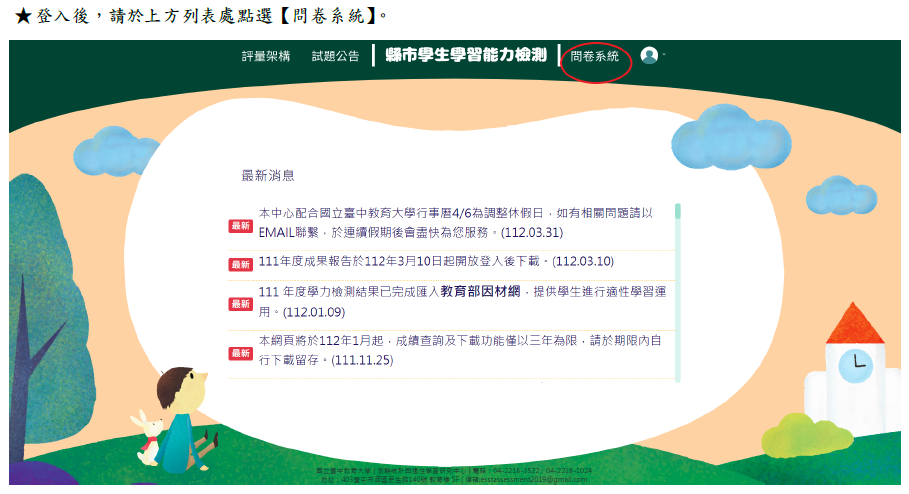 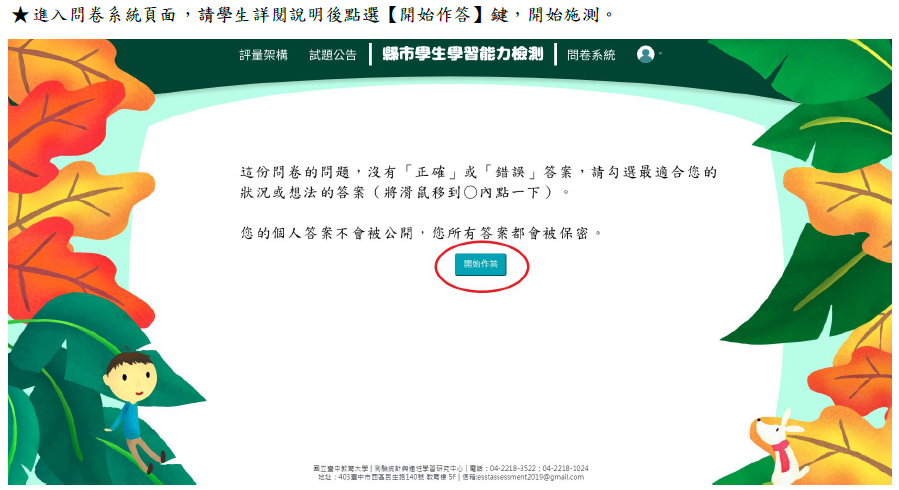 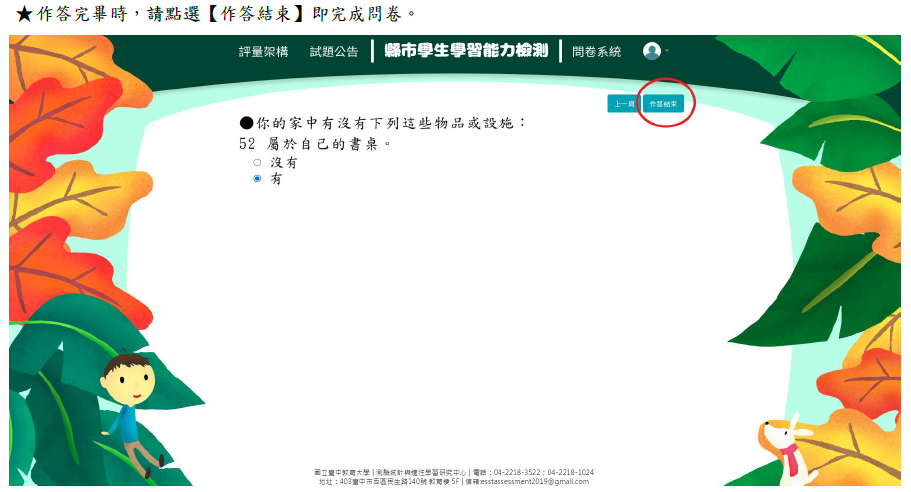 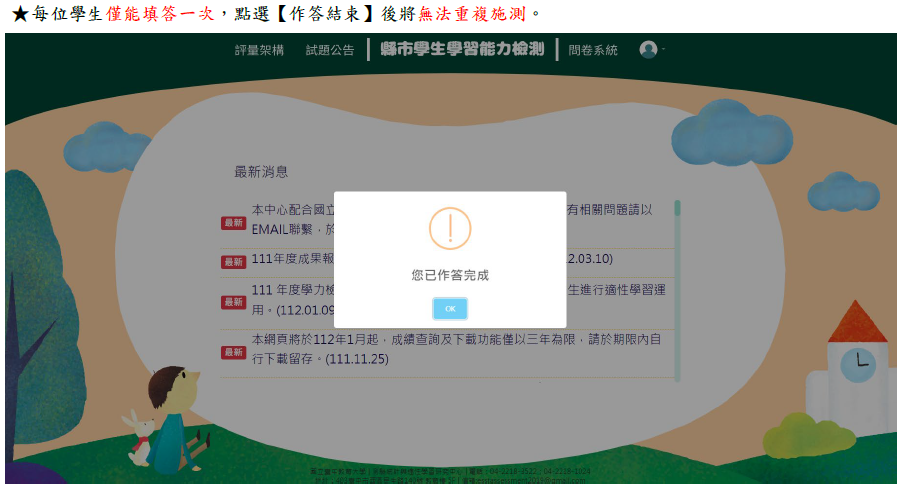